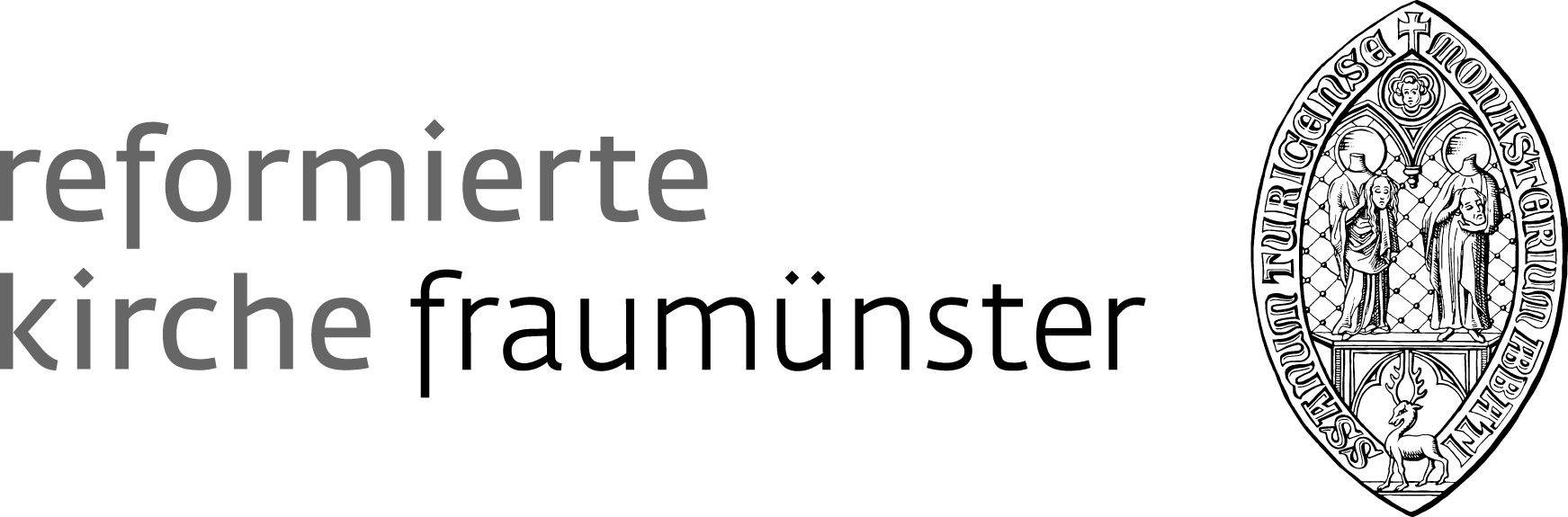 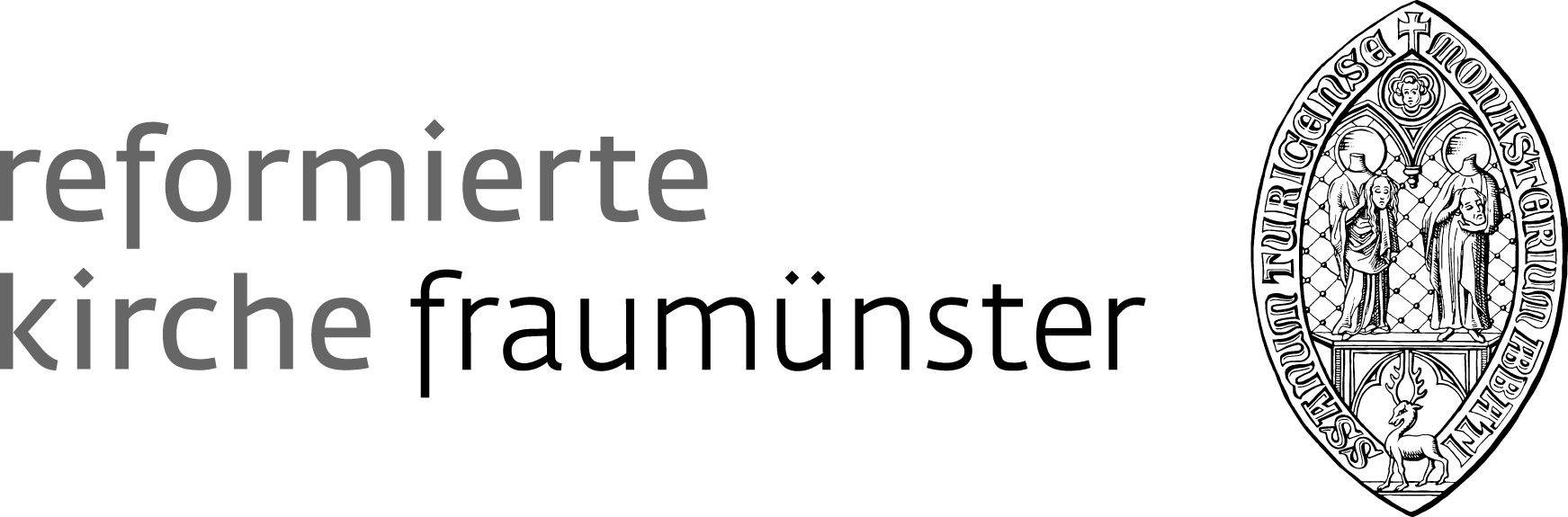 Dank-, Buss- und Bettag
Sonntag 15. September 2019
Pfarrer Niklaus Peter, Predigt & Liturgie
Judith Kreuz, Lesung
Jacqueline Nussbaum, Sopran (Fraumünster-Vokalconsort)
Fraumünster-ChorRahel Sohn, Chorbegleitung 
Jörg Ulrich Busch, Leitung & Orgel

  Aktuelle Informationen zum Fraumünster finden 
Sie unter www.fraumuenster.ch
Dank-, Buss- und Bettag
Sonntag 15. September 2019
Pfarrer Niklaus Peter, Predigt & Liturgie
Judith Kreuz, Lesung
Jacqueline Nussbaum, Sopran (Fraumünster-Vokalconsort)
Fraumünster-ChorRahel Sohn, Chorbegleitung 
Jörg Ulrich Busch, Leitung & Orgel

  Aktuelle Informationen zum Fraumünster finden 
Sie unter www.fraumuenster.ch
F. Mendelssohn (1809-1847), Allegro und Choral d-Moll 
Grusswort & Gebet 
Lied 518.1+3 Gem. 2 Chor - Grosser Gott wir loben dich (Greyerz) 
Lesung - Jeremia 29.7
J. Rutter (*1945), The Lord bless you and keep you
Predigt - Philipper 1.27-28
J. S. Bach (1685-1750), Jesus bleibet meine Freude
Gebet – Stille (Stilles Licht) - Unser Vater  
Lied 517.1-5 Beschirm uns Gott
Abendmahl
Lied 305 - Heilig ist Gott
Mitteilungen, Kollekte: 
Lied 518.5 - Zünd in uns dein Feuer an
Segen
G. B. Casanova (*1938), La sera sper il lag
F. Mendelssohn (1809-1847), Allegro und Choral d-Moll 
Grusswort & Gebet 
Lied 518.1+3 Gem. 2 Chor - Grosser Gott wir loben dich (Greyerz) 
Lesung - Jeremia 29.7
J. Rutter (*1945), The Lord bless you and keep you
Predigt - Philipper 1.27-28
J. S. Bach (1685-1750), Jesus bleibet meine Freude
Gebet – Stille (Stilles Licht) - Unser Vater  
Lied 517.1-5 Beschirm uns Gott
Abendmahl
Lied 305 - Heilig ist Gott
Mitteilungen, Kollekte: 
Lied 518.5 - Zünd in uns dein Feuer an
Segen
G. B. Casanova (*1938), La sera sper il lag